Metabolismus a jeho obecné rysy
Soubor pochodů přeměny látek v živých organismech
Chemické reakce
Jiné pochody– např. transport
Mají stránku materiálovou a energetickou
Anabolizmus a katabolizmus
Současné
Převládající
Bilance
Petr Zbořil
10/23/2018
1
C5720 Biochemie
15a-Katabolismus bílkovin
Petr Zbořil
10/23/2018
2
Obsah
Odbourávání bílkovin a aminokyselin. 
Rozdělení a význam proteas, specifita proteas. 
Trávení 
Ubikvitinový proces
Petr Zbořil
10/23/2018
3
Katabolismus bílkovin
Metabolismus bílkovin – význam a průběh
degradace a syntéza, poločas života (HSA 20-25 dní)
rovnováha – dusíková bilance + 0 -
nadbytečné bílkoviny se neukládají, není speciální zásobní forma (ale lze některé takto využít)
 Katabolismus
Hydrolýza peptidové vazby
Hydrolasy - peptidasy, proteasy 

X-NH-CH-CO-NH-CH-CO-Y  + H2O  =  X-NH-CH-COOH  +  NH2-CH-CO-Y   
     
          Ra               Rb		                    Ra                           Rb
Petr Zbořil
10/23/2018
4
Katabolismus bílkovin
Enzymy
– C-N hydrolázy, peptidázy
Místo hydrolýzy
endopeptidázy (pepsin, trypsin, chymotrypsin, kathepsin) – peptidy 
exopeptidázy (karboxy-, amino-, di-) – štěpí peptidy 
sekvence endo- pak exopeptidázy 
Pojem substrátové specificity
okolí štěpené vazby, později i další
aromatické Aacyly – pepsin, chymotrypsin
bazické Aacyly – trypsin
koncové skupiny – C a N – exopeptidázy 
Lepší hydrolýza denaturovaných bílkovin (trávení)
Mechanismus 
specificita	
konstrukce aktivního centra
Serinové proteázy – trypsin, chymotrypsin 
-SH proteázy – katepsiny 
Metaloproteázy – Zn – spec. (fagocyty) 
Kyselé proteázy, aspartátové – pepsin
Petr Zbořil
10/23/2018
5
Katabolismus bílkovin
Místo výskytu
Extracelulární
Trávicí trakt, okolí buněk (taxonomický znak)
Intracelulární
Význam hydrolýzy bílkovin
Příjem potravy – trávicí trakt, okolní medium
Řízená úprava syntesovaných bílkovin do funkční formy - maturace
Řízená degradace nepotřebných bílkovin v buňce – lysosomy, proteasomy
Speciální – plasmatické enzymy (hemokoagulace), fagocyty, lymfocyty
Petr Zbořil
10/23/2018
6
Katabolismus bílkovin
Trávení bílkovin v trávicím traktu
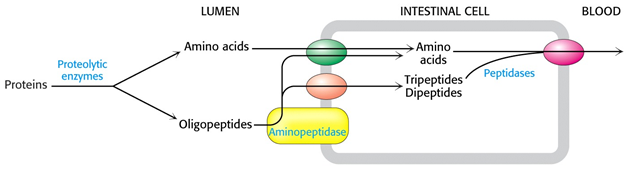 Petr Zbořil
10/23/2018
7
Intracelulární degradace
Likvidace nepotřebných a vadných bílkovin
Výjimečně zdroj „poolu“ AK nebo energie
Lysosomy
Proteasomy
Footer Text
10/23/2018
8
Proteasom
30S organela 
Regulační komplex
PA700, modrý
4 prstence 
a, b, b, a – každá o 7 podjednotkách
a strukturní, b katalytická funkce
Hydrolýza mezi b prstenci
Aktivní místa tvořena sousedícími 
b podjednotkami 
Specificita – aromatické (typ trypsin, 
chymotrypsin) a postglutamyl- 
Řízená degradace
(poly)ubikvitinace
Peptid – 76 aminokyselin, 8,5 kDa
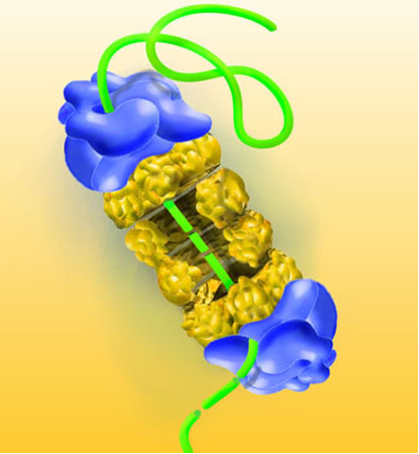 Petr Zbořil
10/23/2018
9
Katabolismus bílkovin
Značení (ubikvitace) a degradace bílkovin v proteasomu
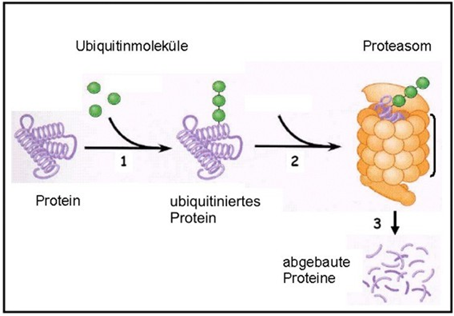 Petr Zbořil
10/23/2018
10
Katabolismus bílkovin
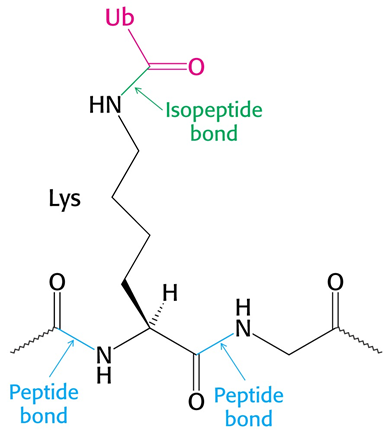 Ubiquitinylace bílkoviny určené k degradaci v proteasomu, koncový Gly-COOH se váže na Lys izopeptidovou vazbou.
Petr Zbořil
10/23/2018
11
Děkuji za pozornost
Petr Zbořil
10/23/2018
12